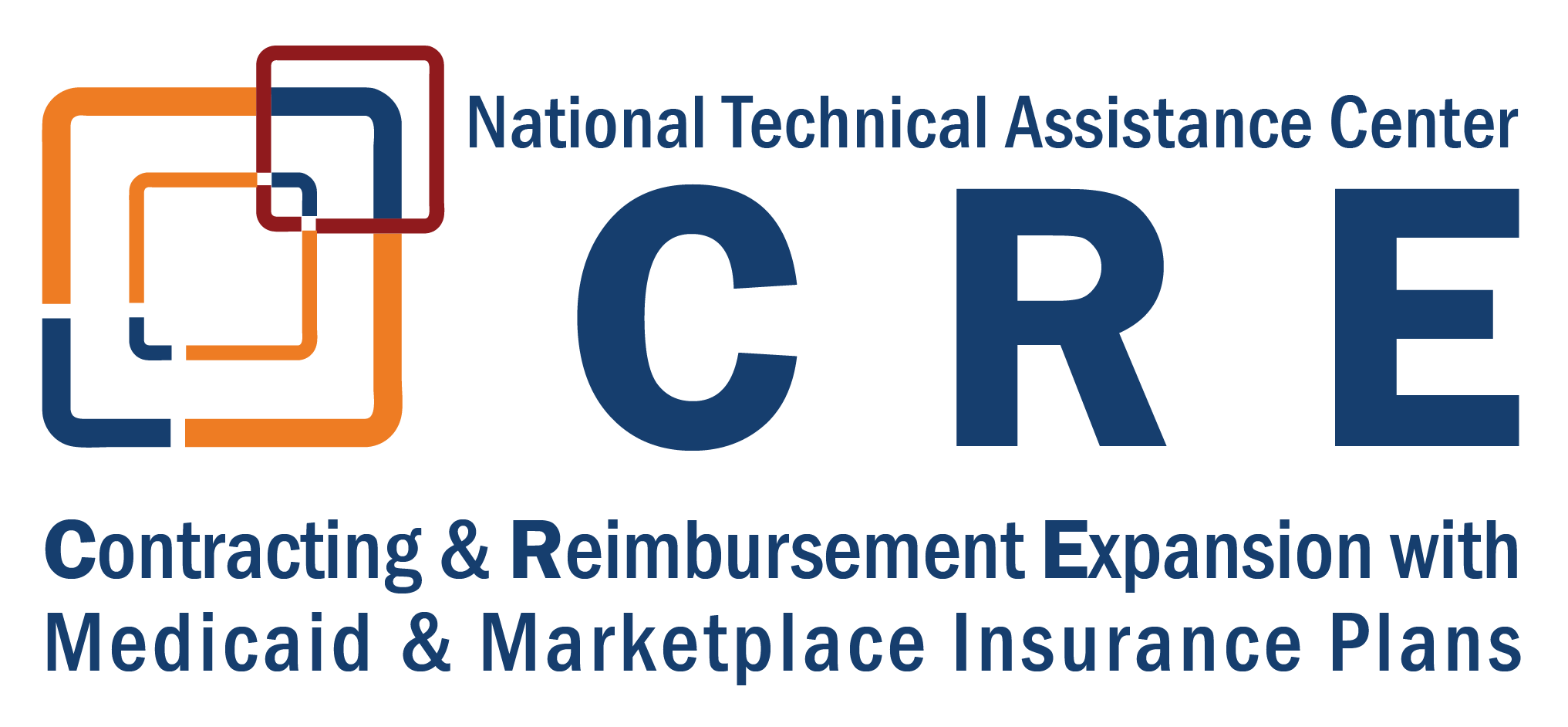 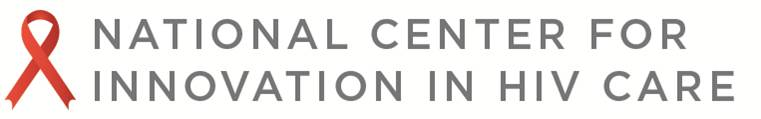 How to Market Your HIV Program’s Services to Insurers – 
Putting Your Best Foot Forward
Julia Hidalgo, ScD, MSW, MPH
George Washington University & Positive Outcomes, Inc.
Julia.Hidalgo@positiveoutcomes.net
1
[Speaker Notes: Thank you for joining us today for our second of three webinars designed and delivered specifically for community-based organizations (CBOs) and AIDS service organizations (ASOs), as part of a collaboration between the CRE and the National Center for Innovation in HIV Care. Thank you for joining us today for today’s presentation - How to Market Your HIV Program’s Services to Insurers – Putting Your Best Foot Forward. Over the course of the next hour our presenter – Dr. Julia Hidalgo, will discuss how and why to create a marketing and communications plan, and how to develop a marketing messages that demonstrate the value of your organization to insurers.

As a reminder - The Innovation Center focuses on helping ASOs and CBOs enhance their organizational sustainability and improve the treatment outcomes of their clients along the HIV Care Continuum. They largely do this by helping organizations explore different ways to link with healthcare providers or to begin providing clinical services. The CRE Team helps core medical providers, including many ASOs and CBOs, continue to provide high-quality HIV care to vulnerable populations in the current healthcare environment by identifying billable services that organizations may be offering and identifying the strategies needed to realize third party reimbursement for those services. I’ll share more about each center and how to contact us both for free technical assistance (TA) at the end of today’s webinar.]
2
Learning Objectives
By the end of this webinar, you will be able to: 
Describe key components of a marketing plan
Articulate how your HIV program’s products are of value to health insurers
Plan your “pitch“ to insurers
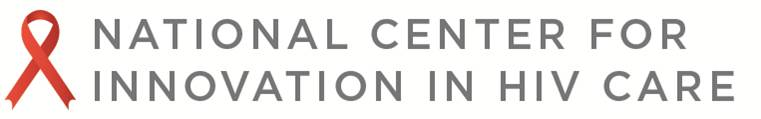 [Speaker Notes: Let’s quickly review today’s learning objectives. By the end of this webinar, we hope that you will be able to:

Describe key components of a marketing plan,
Articulate how your HIV program’s products are of value to insurers,
Plan your presentation or “pitch” to insurers, and]
3
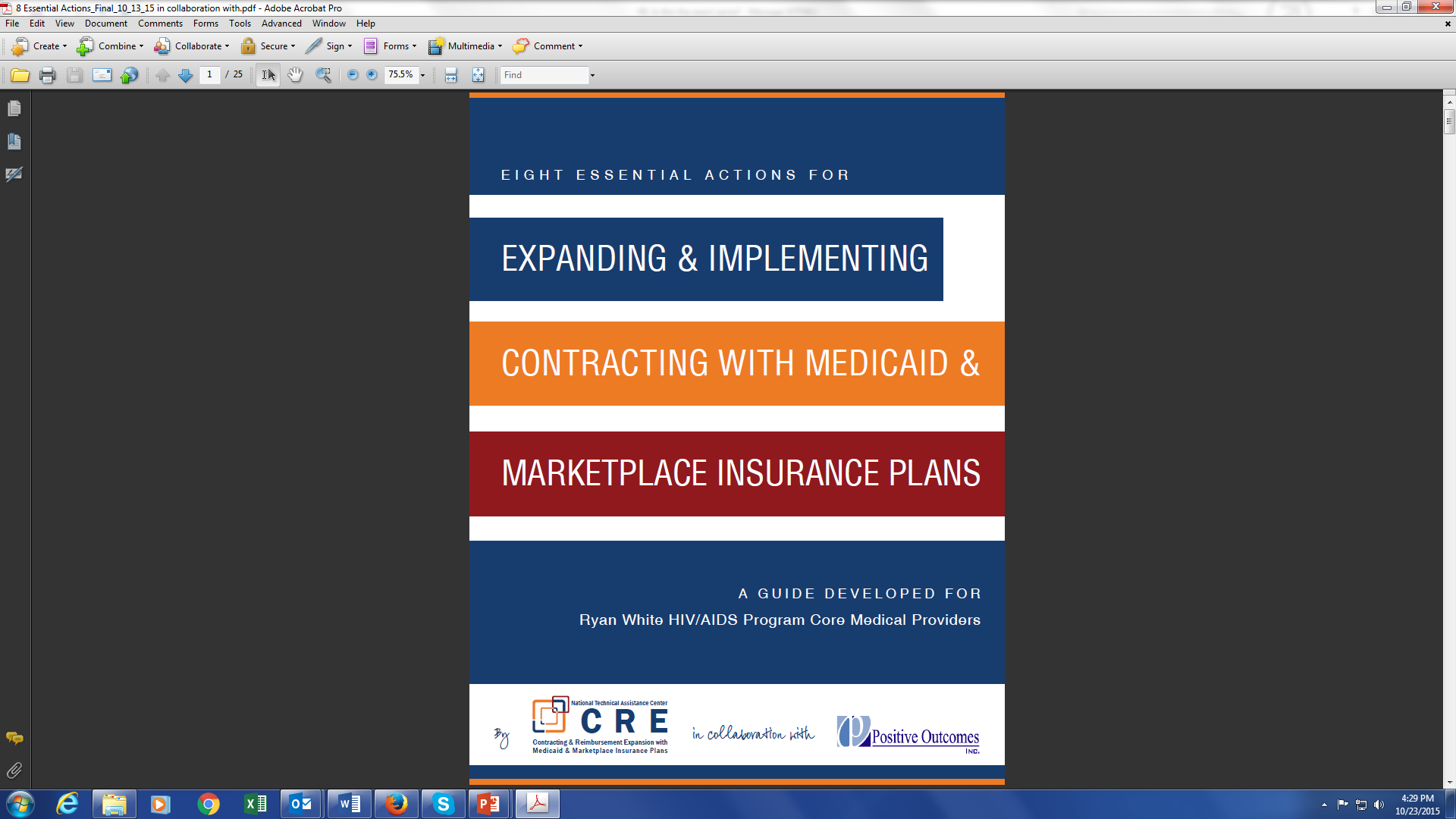 Download now from the TARGET Center
https://careacttarget.org/library/8-essential-actions-expanding-and-implementing-contracting-medicaid-and-marketplace
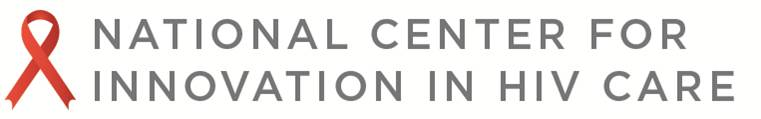 [Speaker Notes: Today we will apply the third of eight actions for contracting with health insurers- marketing your program’s services. These steps are outlined in the CRE guide “Eight Essential Actions for Expanding & Implementing Contracting with Medicaid and Marketplace Insurance Plans.” This guide is available on the HAB TARGET Center website. It is important to note that for many of your organizations, contracting with insurers first requires enrollment in their provider networks. Qualified organizations must complete required forms, provide substantiating documents, and ensure that their clinicians are properly licensed and credentialed. Once enrolled in a provider network, however, the real work begins as network participation does not automatically result in referrals of patients from insurers. Similarly, network participation does not ensure that patients are aware of your services. These challenges can be effectively addressed by marketing!]
4
Essential Actions for Contracting With Health Insurers
Action 1: Enhance Current Contracts
Action 2: Establish New Contracts
Action 3: Market Your Program’s Services 
Action 4: Negotiate or Re-negotiate Contract Terms
Action 5: Increase Client and Community Awareness of New and Existing Contracts
Action 6: Evaluate Your Program Costs and Adequacy of Reimbursement or Prospective Payment Arrangements
Action 7: Evaluate and Improve Contracting Terms to Optimize 		   Revenue
Action 8: Improve Steps in the Revenue Cycle to Maximize 	 Revenue
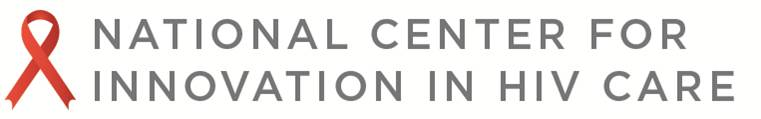 [Speaker Notes: Let’s quickly review the essential actions for contracting with health insurers summarized here and presented in more detail in the Eight Essential Actions guide.

Today we will address Action 3- marketing your program’s services. Today we build on previous webinars that focused on new contracting opportunities, gathering information about health insurers, and other basics. All CRE and Innovation Center webinars are posted on the HAB TARGET Center website.]
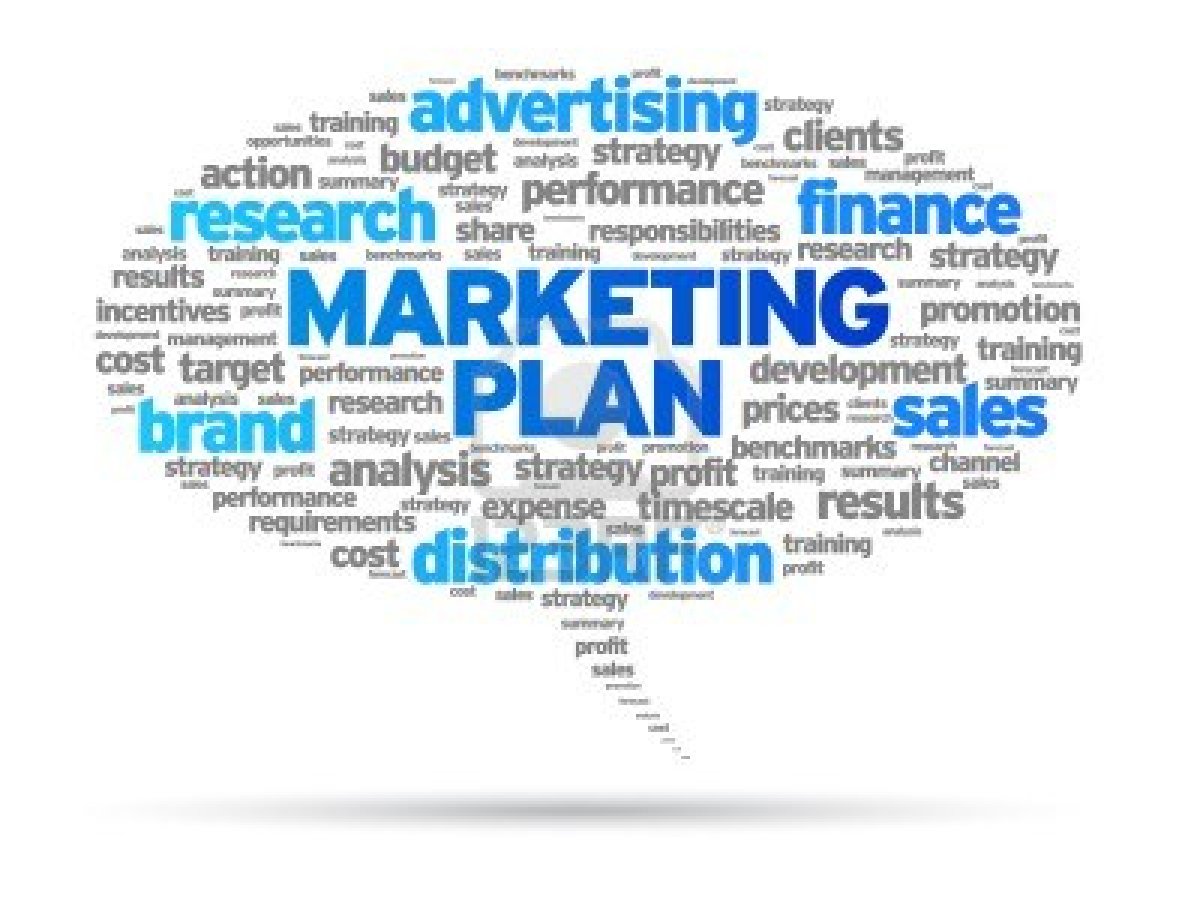 Designing your marketing plan
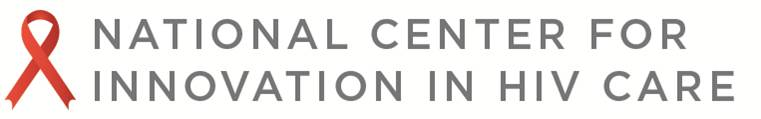 5
[Speaker Notes: In designing your plan, we can draw upon marketing basics applied to selling products in other industries. The plan should be brief and focused. It should serve as the framework to base your marketing strategy, direct development of marketing materials, and guide your communications with health insurers. It is important to note that the marketing plan is only the first step in your strategy and should evolve as you gain more experience with marketing to insurers.]
Developing Your Value Proposition
6
[Speaker Notes: Marketing research has demonstrated that developing your value proposition is important in developing your marketing plan. Let’s discuss how to develop your proposition. [Click}]
7
VALUE PROPOSITION
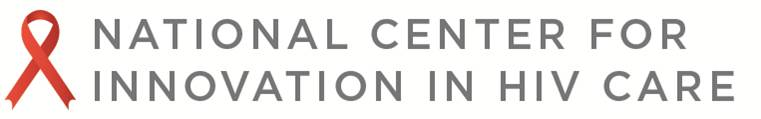 [Speaker Notes: Here are the basic components of the value proposition. 

1. Your marketing plan establishes your identify as a provider, services you offer, and the “identify” you will use in engaging with insurers. On this last point, it is important to recall marketing to insurers should take a different approach than marketing to HIV+ individuals. You need to determine if you want to offer HIV-related services only or broaden your service scope or populations served. The plan should also address your organizational identify, including branding to ensure consistency between your brand and organizational identity. For example, an organization named AIDS Services of Delaware may create the perception that the agency only knows how to serve HIV+ clients or may turn off some individuals that do not want to be perceived as being HIV+.]
8
VALUE PROPOSITION
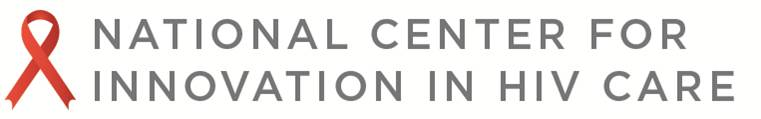 [Speaker Notes: 2. As many of your know, SWOT analysis helps to identify your program’s Strengths, Weaknesses, Opportunities, and Threats. Strengths might include number of years in operation, array of services offered, and one-stop shopping. Weaknesses might include limitations on the types of services offered or physical space. Opportunities might include State Medicaid requirements that managed care organizations (MCOs) provide HIV screening and treatment to all beneficiaries. Threats might include other lower cost HIV clinics in your community- these are your competition.]
9
VALUE PROPOSITION
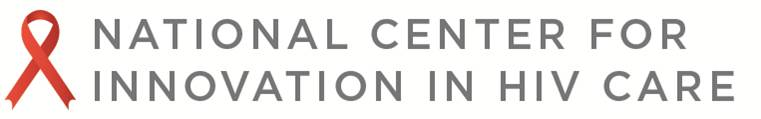 [Speaker Notes: 3. Your plan should target insurers of interest to identify their needs, current provider network, and vulnerabilities. A vulnerability might include access standards that require providers be included in the network within specific geographic areas. Providers, such as yours, may be able to address this requirement by offering services in rural or urban underserved areas.]
10
VALUE PROPOSITION
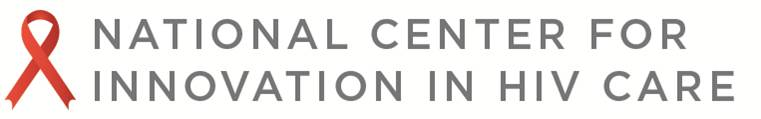 [Speaker Notes: 4. Based on information gathered, the plan should identify the intersections between insurers’ needs and your services. The greater the intersection, the more likely that insurers may be interested contracting and referring clients.]
11
VALUE PROPOSITION
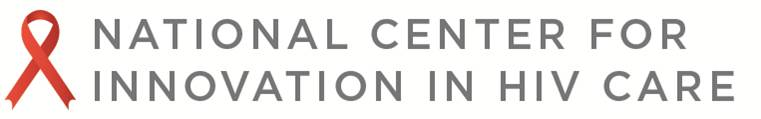 [Speaker Notes: 5. Your plan should include a unique selling proposition or USP, or ways that your services are different from and better than your competition. For example, an HIV clinic might offer a USP that offers multiple clinical sites with medical, behavioral health, and dental services, as well as RWHAP-funded case management and navigation. Some of those services might be offered through co-location or subcontracting. Remember that the plan should be flexible and regularly updated to reflect different insurers’ interests. The plans can be refined as you get more experience in marketing. 

Some of your HIV programs are in large healthcare systems, state and local government, FQHCs, or large non-profit corporations. It is important to note that your HIV program’s marketing plan should be aligned with your parent organization. Your organization may also have resources that can help you to prepare and implement your marketing plan. 

Now I’d like to turn it back over to Beth for our first poll question.]
12
Real World Application
What services do you want to market to insurers?
What is your geographic service area? Target populations?
What distinguishes your product from that of other providers?
How will your product enhance the plan’s network?
How will you market your services to HIV+ insured individuals?
How can you use your data to demonstrate your value to insurers?
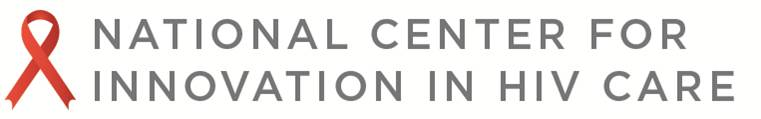 [Speaker Notes: We asked a volunteer to participate in a rapid fire marketing exercise today to provide you with a real-world example of how to shape your marketing plan. This is a “speed dating” approach to marketing plan development. Today we have, Carrie Stoltzfus from Food and Friends in Washington DC, and asked her to think about these questions before the webinar. Welcome to the webinar Carrie. Would please give us a brief summary of your responses to these questions so that we can discuss marketing strategies and how to incorporate them into your marketing plan?]
Developing Your Marketing plan
13
[Speaker Notes: Now that we have helped Carrie to work on her marketing plan, let’s discuss how you can develop your plan.]
14
Key Components
Define your marketing mission
Form your marketing team
Conduct market analysis
Identify services to be offered
Develop a positioning strategy 
Identify your audience and prepare your pitch
Make your pitch and follow-up
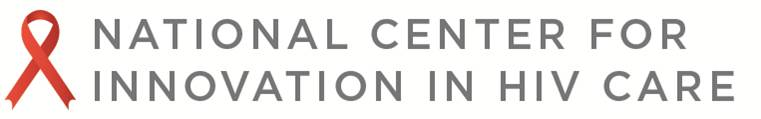 [Speaker Notes: Here is a preview of the actions that we will discuss. Key actions are shown in the slides.  We will break these actions down to tangible steps in the next few minutes.]
15
Missions:
Establish health insurance contracts to increase revenue for your HIV program and diversify your funding
Promote provision of high quality HIV services to insured populations 
Ensure access to RWHAP-funded services not covered by insurers
Expand the market for your services by diversifying the populations you serve
Define Your Marketing Mission
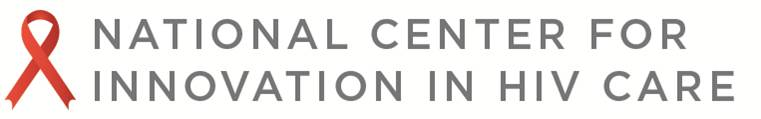 [Speaker Notes: You may having several missions that guide your marketing plan. Our focus today is on contracting with health insurers to increase revenue and diversity your funding streams. Your mission may also include promoting high quality HIV services to insured populations. You may want to ensure access to HIV+ insured individuals to RWHAP-funded services not covered by insurers. Finally, you may want to diversify the populations you serve. For example, you might want to increase patient volume by offering services to insured HIV seronegative individuals.]
16
Skills:
HIV program leadership, including staff and board members
Data analyst
Finance and accounting
Trained and experienced marketers
Clinicians 
Familiarity with Medicaid, Medicare, and commercial health insurance
Form Your Marketing Team
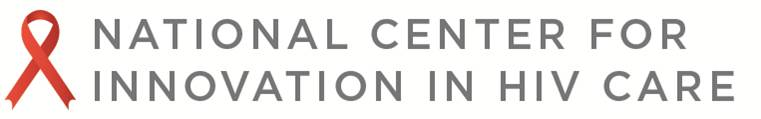 [Speaker Notes: Essential team members include your program leadership, such as your program director and board members. The board may be particularly important if they are experienced in health insurance or marketing. Other skills that are helpful include data analysis, accounting for costing your services, experienced marketers, and clinicians to help articulate the contribution of your services to insurers. Ideally, your marketing team also has expertise in the key domains of insurance payment and delivery, including State requirements for insurers.  

For those of you working in small CBOs, you may want to seek help from marketing firms in your community that might “adopt” your organization. Experts in local colleges might also contribute time to your effort. For those of you working in large organizations, you may get help from in-house or contracted marketing experts.]
17
Conduct a Marketing Analysis
Identify 
How your services address insurers’ interests
Populations served by your targeted insurers compared to your program’s population
Services payable by the targeted insurers compared to your program’s services
Gaps and strengths of the insurer’s provider network
How your services differ or complement an insurer’s provider network
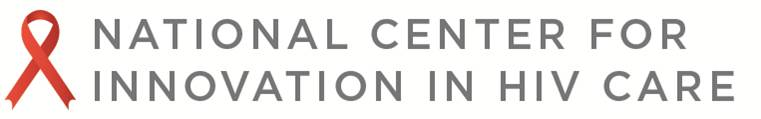 [Speaker Notes: In earlier webinars we explored ways to gather “field intelligence” about insurers in your community. Those webinars offered resources to get information from insurer’s websites, as well as “join our provider network” websites. In brief summary, it is important to review covered benefits to identify ways your organization can address insurers’ interests. We will discuss this point shortly. 

You should understand the populations served by your targeted insurers and compare them to the populations you serve. For example, Medicaid MCOs commonly enroll HIV+ individuals. They also enroll individuals at risk for HIV or that could benefit from your experience serving low income, medically underserved individuals. It is also important to identify the gaps and strengths of insurers’ provider networks.  Insurers’ provider network websites commonly allow queries by service type, specialty, and geographic location. Check out providers in the geographic areas that you target to find out who might be your competitors or sources of referrals. You can use network data to identify gaps in the network that you can help the insurer to fill. Finally, identify how your services differ or complement an insurer’s network, such as by providing RWHAP or CDC-funded services not covered by the insurer. Such a relationship can be a win-win with an insurer at the beginning of your relationship.]
18
Identify Services to be Offered
Identify services that may be covered by insurers to help them:
Manage service utilization
Prevent morbidity or mortality
Promote positive health outcomes
Reduce unnecessary costs
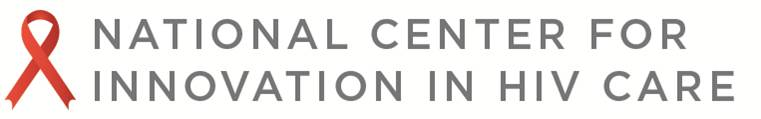 [Speaker Notes: In developing your marketing plan, consider how the services that your organization provides can help insurers to meet four of their major interests. These interests include:  

Managing service utilization,
Preventing morbidity or mortality,
Promoting positive health outcomes, and
Reducing unnecessary costs.]
19
How Your Agency Can Address Health Insurers’ Interests
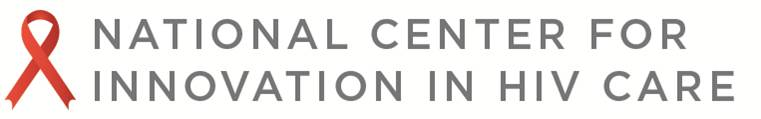 [Speaker Notes: Let’s now deep deeper to assess how your organization can help address the interests of insures. Many of these interests are common among Medicaid MCOs, ACA QHPs, Medicare plans, and other commercial insurers.

They commonly have substantial regulatory, legal, and financial interests that promote preventive services and address barriers to care. Insurers increasingly support linkage and navigation services to help recipients obtain preventive and other essential health benefits (EHBs). HIV providers have demonstrated experience in providing these services.  Some insured individuals are unfamiliar with how the healthcare and insurance work. Your agency may be able to offer case management, navigation, and education to address their needs. Similarly, HIV prevention, care, and support providers are experienced in conducting HIV and STD prevention and screening. HIV providers also commonly have competencies in addressing the linguistic, numeracy, and cultural needs of racial, ethnic, and sexual minorities.]
20
How Your Agency Can Address Health Insurers’ Interests
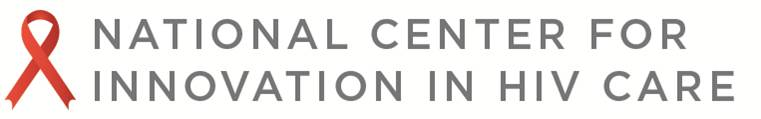 [Speaker Notes: Your agency may also have the capacity to address insurers’ interests in delivering accessible services that promote health, reduce disease burden, and lower healthcare costs. For example, insurers are likely to be interested in RWHAP providers that offer ”one-stop shopping,” including housing services. Also, In rural states, RWHAP-funded ASOs team with HIV clinics to provide telehealth services to avoid long travel times. Case managers have important, demonstrated skills in coordinating clinical and psychosocial services for insured recipients. Also, case managers are experienced in coordinating with care teams to ensure HIV+ clients optimally benefit from antiretrovirals. 

Many of your agencies have RSR and other data that can demonstrate your capacity to harness community resources to avoid psychosocial crises resulting in hospitalization.  RSR outcomes data can be used to demonstrate that you provide high quality HIV services that result in sustained good health and avoid unnecessary costs. These data should be included in MCO marketing materials!]
21
Develop a Positioning Strategy: Key Marketing Messages for HIV Providers
We are experienced in:
Working in an integrated network of clinical and support services
Delivering clinical services that reflect state-of-the art HIV care
Delivering services to hard-to-reach populations
Managing behavior to achieve positive clinical and behavioral outcomes
Avoiding or reducing psychosocial crises that impact adherence to clinical regimens
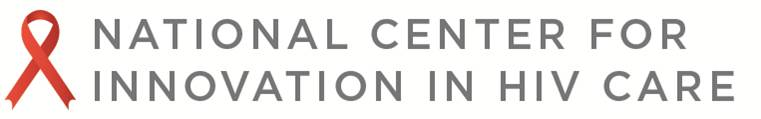 [Speaker Notes: Let’s move to discussing key marketing messages that you might use in developing a positioning strategy. Here are a list of key messages that might be integrated in your marketing messages. In applying these messages, it is important to expand on the message with specific ways that you can achieve the message. For example, HIV CBOs have a long history of working with HIV clinical providers, as well as an array of community agencies to address psychosocial needs of HIV+ clients. CBOs may also be very experienced in delivering outreach, locating individuals lost to care, HIV and STD screening, and linkage. This experience is aligned with the message, “We are experienced in working in an integrated network of clinical and support services.”

You might work through this list to briefly summarize other ways that you can substantiate the messages listed.]
22
Develop a Positioning Strategy: Key Marketing Messages for HIV Providers
We are experienced in:
Delivering culturally sensitive and appropriate services
Providing cost-effective prevention services to reduce HIV infection among beneficiaries, their sexual partners, and newborns
Assisting newly identified HIV+ individuals to link to care, be retained in care, and be located if lost to care
Delivering cost-effective services through low overhead
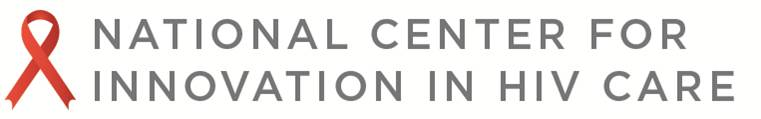 [Speaker Notes: Here are some other key messages. Your organization’s demonstrated ability to deliver culturally sensitive services is likely to be of considerable interest to insurers. It is  important to demonstrate your organization’s experience, for example, in serving the needs of racial, ethnic, and sexually minorities in your community- all populations of interest to Medicaid MCOs. Prevention, linkage, and retention messaging is very important as insurers must provide a minimum threshold of services to retain their licenses to operate and meet their contractual obligations to State regulators. The last message is also important, as most of your organizations have long histories of delivering cost-effective services through the low overhead requirements of the RWHAP. 

In developing our positioning strategy, use your RSR and other data to ensure you can substantiate your messages. Incorporate those data in your marketing materials.]
23
Identify Your Audience and Prepare Your Pitch
Identify key health plan staff
Medical director
Disease care management director
Provider network staff
Prepare a BRIEF, to the point, presentation
Prepare marketing materials to supplement your pitch
Prepare your team carefully
If offering clinical services, bring a clinician for backup
[Speaker Notes: Now its time to identify your audience for your pitch. In arranging pitches to insurers, here are the key health plan staff that might meet with your marketing team. Of particular importance is the director of disease care management- who is responsible for a wide array of care management activities. Their team commonly includes care managers who are centralized and only have telephone relationships with the patients that they manage. Organizations with medical and non-medical case management are particularly advised to meet with the disease care management team to pitch your services.]
24
Pitch Materials Checklist
What products is your program offering?
How many plan members could benefit from your products?
Will your products attract new members to the plan?
What distinguishes your products from other providers?
How will your products enhance the insurer’s network?
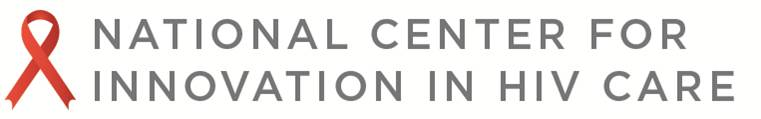 [Speaker Notes: Carefully preparing marketing materials is important to support your oral presentations. Prepare mock questions and answers and practice them and your pitch before the meeting. In preparing your pitch, here are a list of questions that you should be prepared to address. Carefully develop written responses and practice them so that they can be delivered orally.]
25
Pitch Materials Checklist
How will your products help meet the insurer’s provider network, access, and QM standards? 
How much does your product cost?
Will the insurer have to pay for your product or are they grant-funded service?
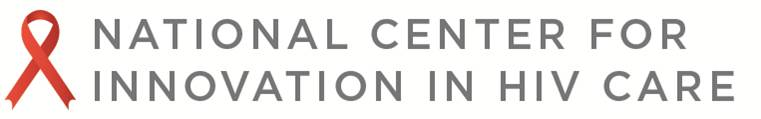 [Speaker Notes: Here are some additional pitch questions that your should be prepared to answer. Regarding the cost of your products, our CRE Cost Analysis Basics webinar may be of help to you if your unit costs have not been developed or need to be updated. 

Part A and Part B grantees can help you apply your data to develop your marketing materials. Grantees can package data about the HIV Care Continuum and the return on investment of HIV services. 

Let’s now move on to our second poll question.]
Marketing plan example
26
[Speaker Notes: Let’s briefly move on to a final example of a marketing plan]
27
Marketing Strategy: An Example
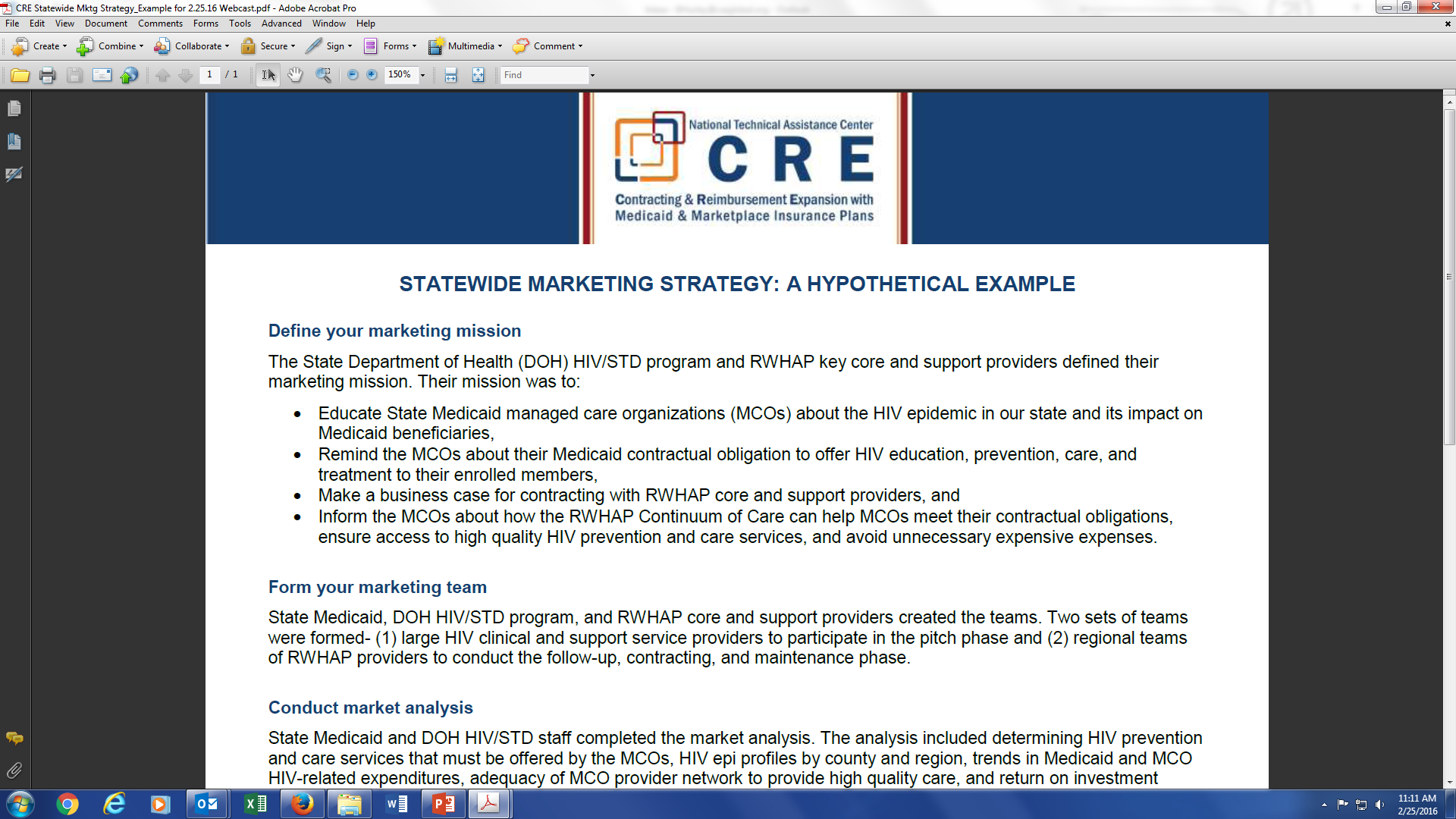 [Speaker Notes: Here is an example of a hypothetical marketing strategy that mobilizes the resources of State HIV and Medicaid programs to help RWHAP programs to open the door to Medicaid MCOs and apply their analytic capacity to develop your marketing plan and pitch. While it is hypothetical, the same strategies have been used by states and an earlier HAB SPNS initiative throughout the US. In our example today, we applied the marketing plan activities discussed earlier and applied them in the example. The document is available by clicking on the handout button on your control panel, located on the upper right hand side of your screen. You and your marketing team may find this example helpful in developing your marketing efforts. 

For the Part A and Part B grantees on our call today, the hypothetical example offers a roadmap for ways you can help your subrecipients to develop their marketing plan and bring insurers to the table for pitches.]
28
Webinar Highlights
Marketing basics
Explore your value proposition
Build your marketing team to develop your plan
Key marketing actions and messages to address insurers’ needs
Defining your audience and developing your marketing pitch  
Checklist for preparing for a successful pitch
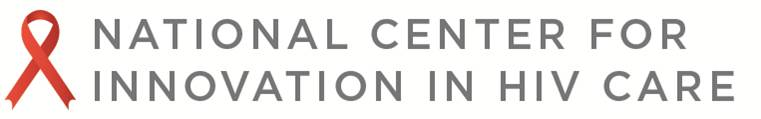 [Speaker Notes: Here are some key highlights from today’s webinar. The basics of marketing science helped us to understand the components of a marketing plan and how they can be readily applied by HIV providers. We explored your value proposition. We addressed building your marketing team and preparing your plan. Key marketing actions were outlined to help you prepare and achieve your plan. Marketing messages specific to HIV providers were offered for use in print and oral presentations- which we refer to as pitches. Strategies were suggested for defining your audience and preparing your marketing pitch. We also offered tips for your pitch, including applying your program data and a checklist for preparing your pitch. Finally, we outlined a hypothetical that promotes the HIV Care Continuum.

We hope that this webinar was helpful to you. We look forward to speaking to you soon in our series of contracting webinars.]